CHECK-IN TO SUCCESS AND
RISE TO THE TOP AS
A HOTEL MANAGER!
What is NIBS IBSC?
The Network of International Business Schools presents the International Business Simulation Competition
An online competition which is open to both students and graduates in teams of 2-4.
You can manage a virtual hotel and ski resort company with the EcoSim Edu business simulation
Registration deadline: 17th October 2023
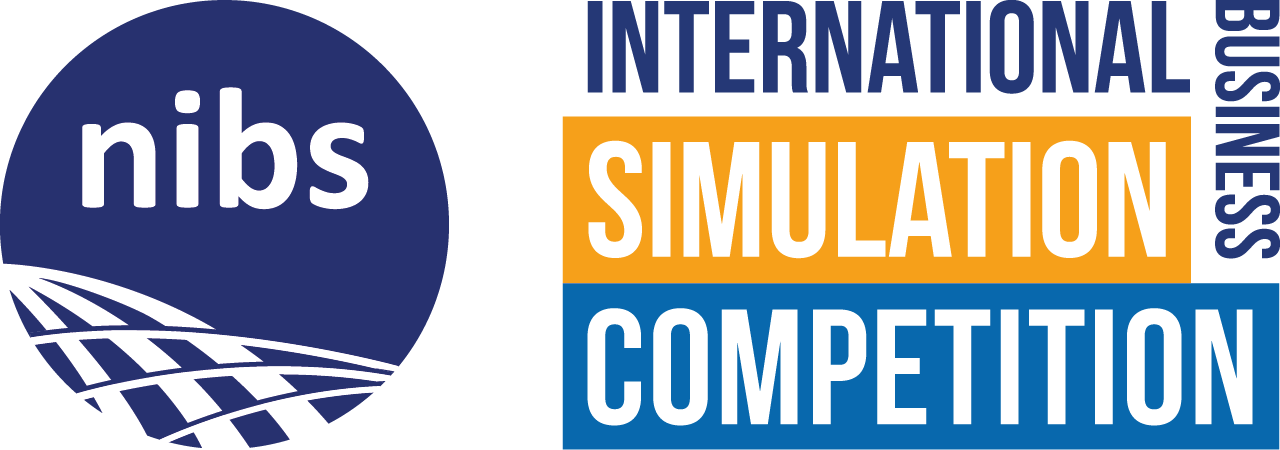 Details at the website: NIBS.ECOSIM.HU
You can use theory in practice, discover the connections of different business functions
You can help the NGO you prefer by winning a podium prize
REASON #1
REASON #6
REASON #5
REASON #2
REASON #4
REASON #3
Why should you apply?
You can develop your decision-making, problem-solving and effective teamwork skills
You can gain practical experience of business management, and test & develop your analytical skills
You can experience the thrill of competition in an event with global reach and scale
You can build your resume, expand your CV
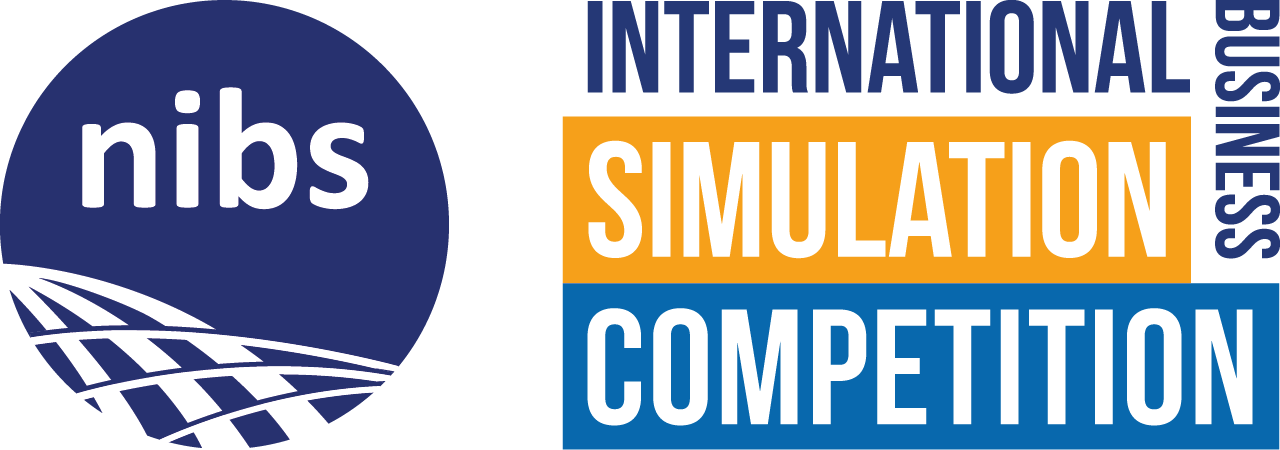 What can you win?
1ST PLACE
2ND PLACE
3RD PLACE
FINALISTS
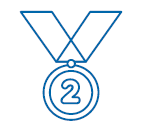 300 EUR in cash 
+ donation to your favourite NGO

1-year EcoSim Pro simulation license for the team’s university
200 EUR in cash 
+ donation to your favourite NGO

1-year EcoSim Pro simulation license for the team’s university
100 EUR in cash 
+ donation to your favourite NGO

1-year EcoSim Pro simulation license for the team’s university
20% EcoSim simulation license coupon for the team’s university
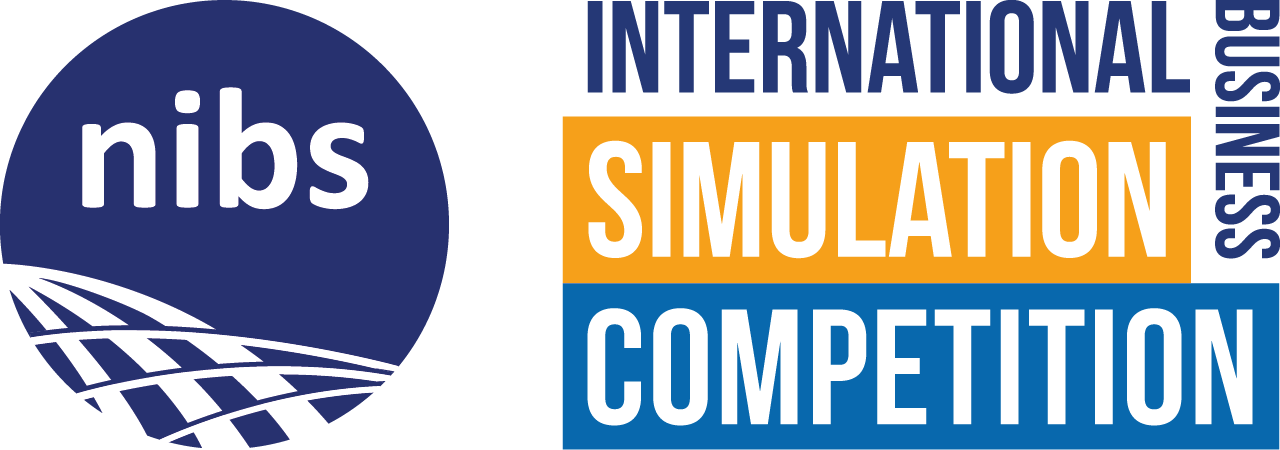 Timing
The organizers prepare and tailor-make the SnowHotel simulation for the competition.
PREPARATIONS
SUMMER
Teams of 2-4 can register, entry fee is 110 EUR / team. (For NIBS-member schools , the fee is 90 EUR/team.
17th October
REGISTRATION
Online Qualification with 2 test + 6 qualifier decision turns. Best teams advance to the semi-final.
23th October - 10th November
QUALIFICATION
Number of participants is flexible (minimum 20 teams), depends on the number of applicants.
13th November
SEMI-FINAL
Top 10 teams advance from semi-final. The Final is an online event with live video stream of the welcome and award ceremony.
FINAL
21th November
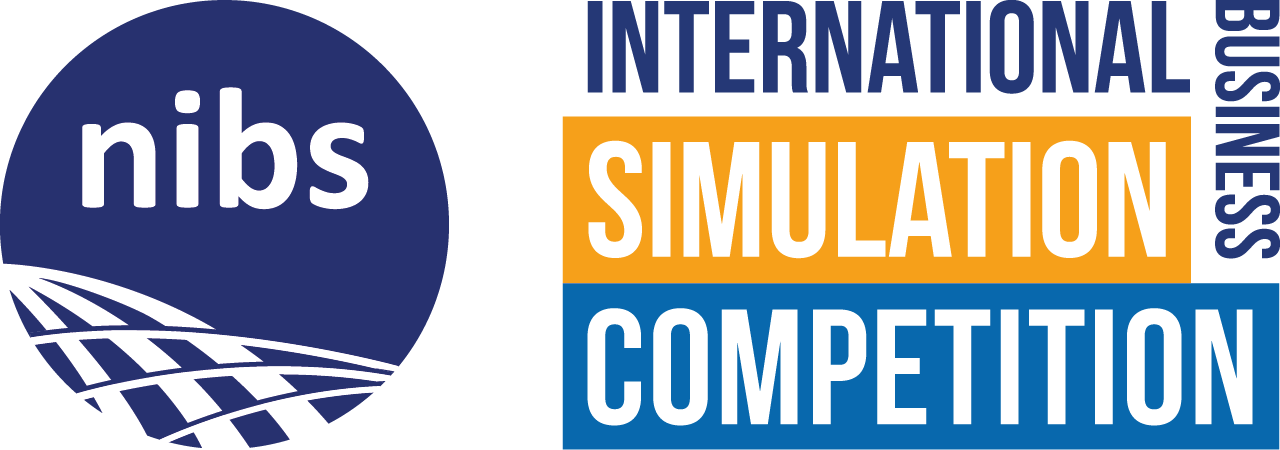 REGISTER HERE
NIBS.ECOSIM.HU